How to Draw Portraits
Handout for students and teacher use
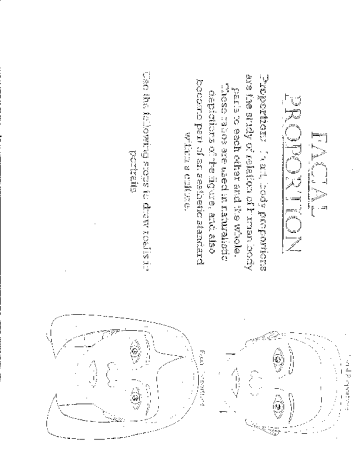 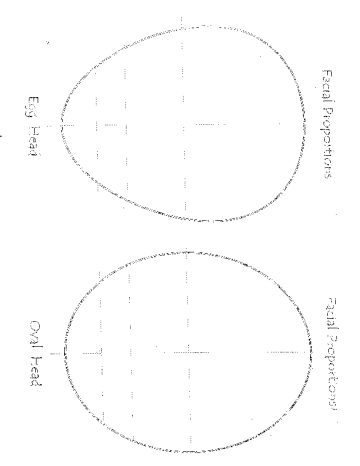 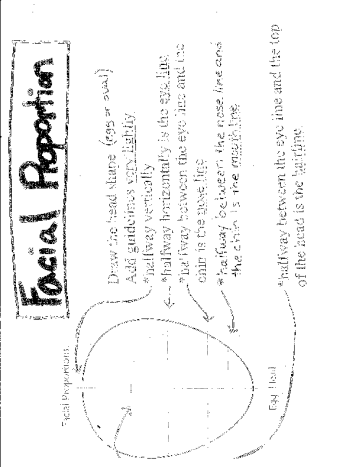 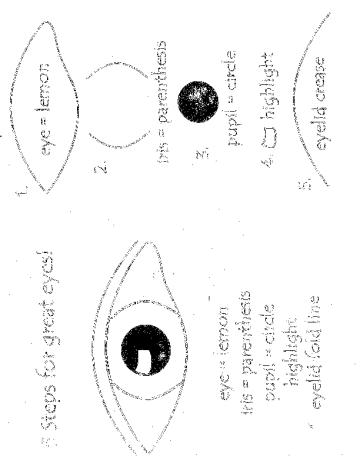 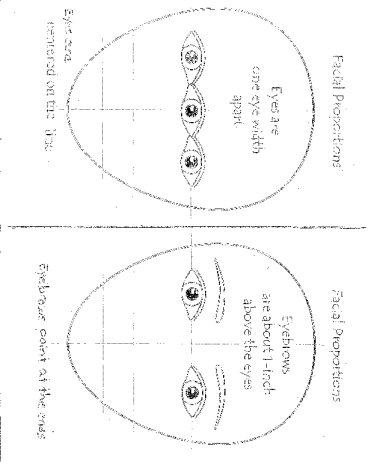 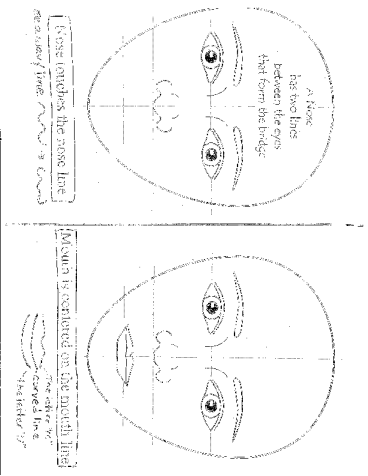 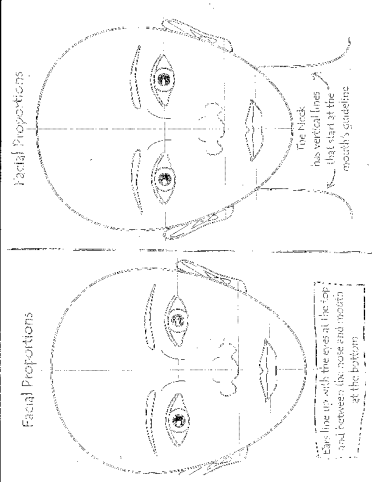 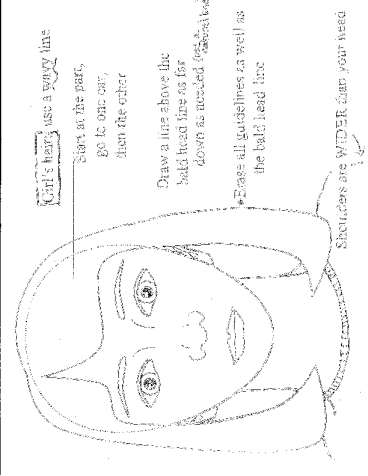 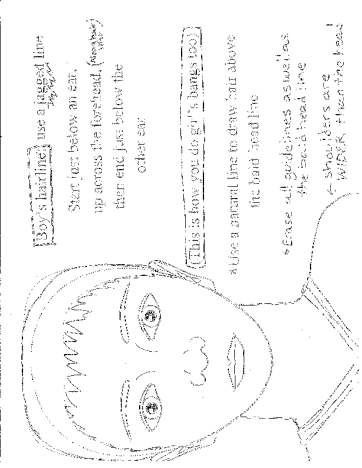